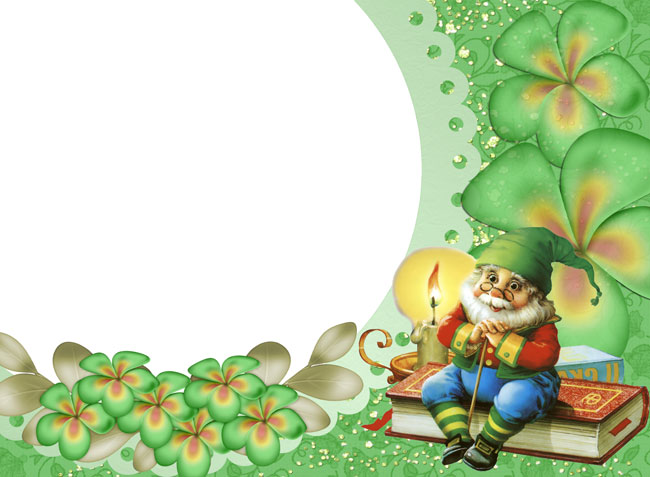 Муниципальное автономное дошкольное образовательное учреждение детский сад  № 119
ФОЛЬКЛОРНЫЙ
 МУЗЫКАЛЬНО – ПОЗНАВАТЕЛЬНЫЙ ПРОЕКТ
С ДЕТЬМИ СТАРШЕЙ ГРУППЫ

«Нравственное воспитание дошкольников через знакомство с праздниками, традициями и обычаями русского народа».
Воспитатели: Шереметьева Н.П., Зылёва О.С.
2016-2017г.
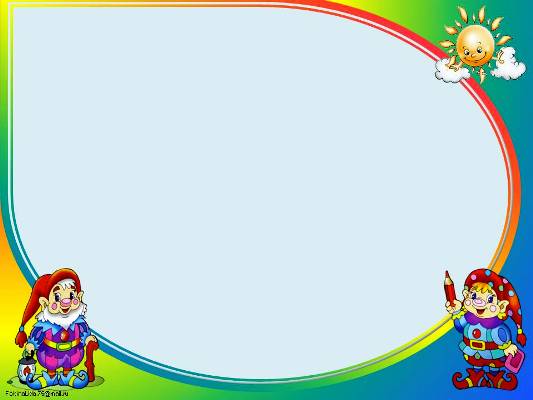 «…САМЫМ ВЫСОКИМ  ВИДОМ ИСКУССТВА,
САМЫМ ТАЛАНТЛИВЫМ, САМЫМ ГЕНИАЛЬНЫМ
ЯВЛЯЕТСЯ НАРОДНОЕ ИСКУССТВО, ТО ЕСТЬ ТО,
ЧТО НАРОДОМ СОХРАНЕНО, ЧТО ЗАПЕЧАТЛЕНО
НАРОДОМ, ЧТО НАРОД ПРОНЕС ЧЕРЕЗ СТОЛЕТИЯ…
В НАРОДЕ НЕ МОЖЕТ СОХРАНИТЬСЯ ТО
ИСКУССТВО, КОТОРОЕ НЕ ПРЕДСТАВЛЯЕТ ЦЕННОСТИ».

М.И. КАЛИНИН.
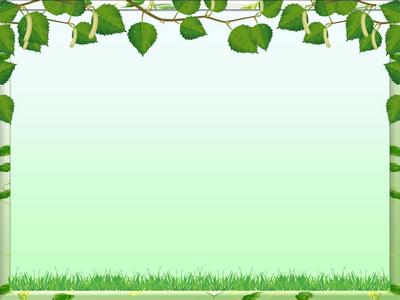 Актуальность.
      Интерес и внимание к народному искусству, в том числе и музыкальному,
в последнее время в нашей стране еще более возрос. Все чаще говорят о необходимости приобщения детей к истокам русской культуры, о возрождении народных праздников с их традициями, обычаями  и верованиями.
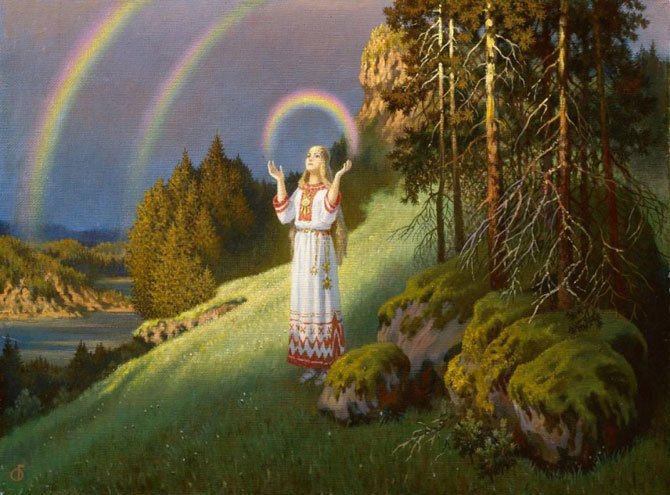 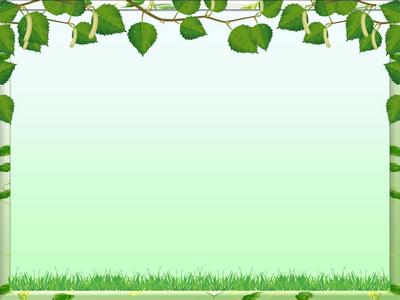 Новизна проекта:
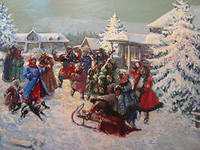 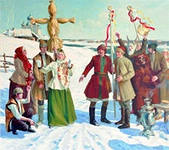 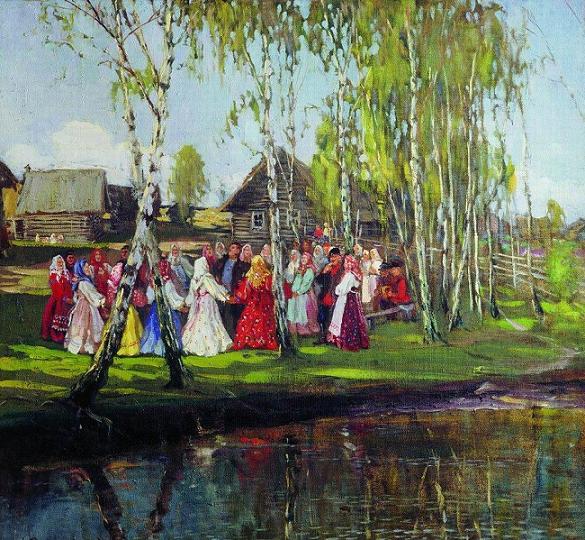 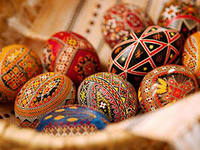 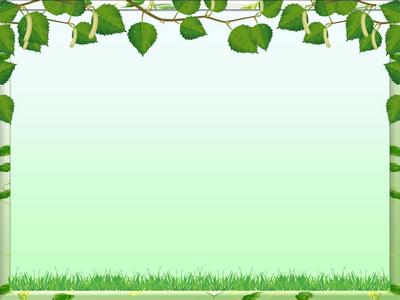 Обоснование:  модернизация содержания музыкального развития детей средствами народного фольклора. В непосредственной образовательной деятельности с детьми возможно и необходимо использовать русское народное творчество.
 
Инновационная направленность: формирование  у детей устойчивого интереса к народному творчеству,   желание  знакомиться с разнообразными жанрами фольклора.  
Сроки реализации проекта: 1 год.
Вид проекта: творческий, групповой, комплексный. 
Участники: дети  старшей группы.
Возраст детей:  5-6 лет.
Продукт совместной деятельности: календарные и народные праздники, вокальное пение и сочинительство, танцевальное и игровое  творчество.
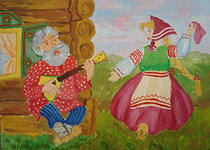 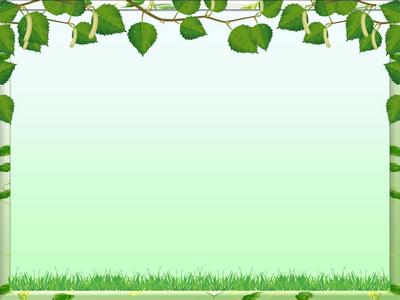 Постановка проблемы
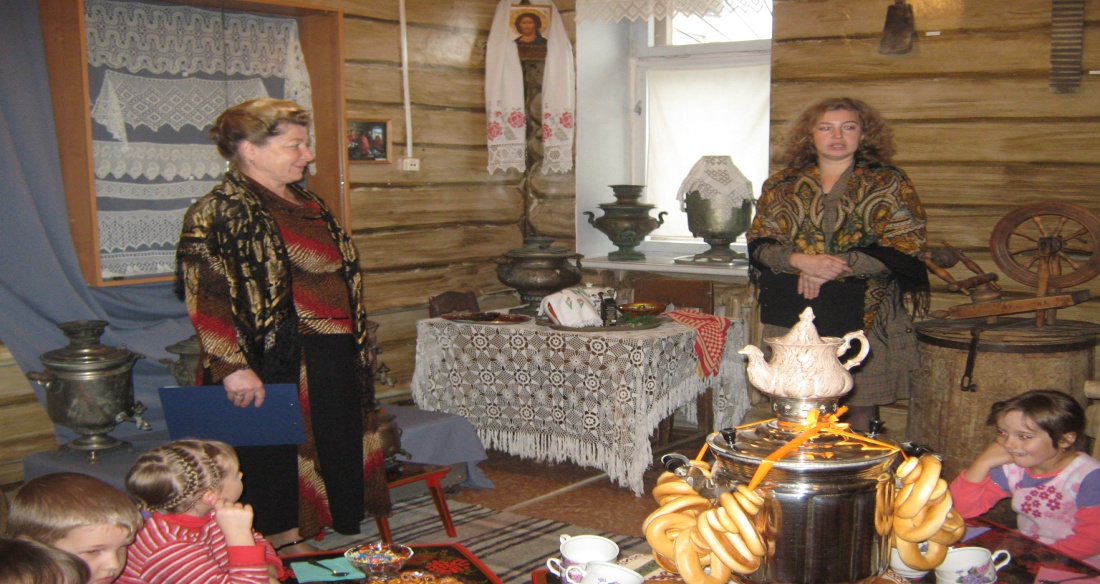 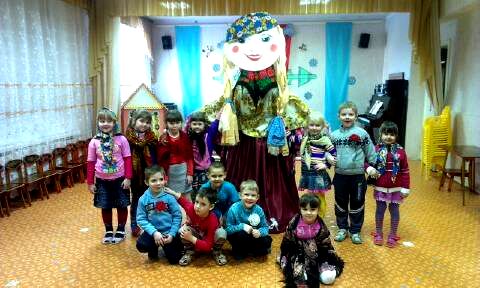 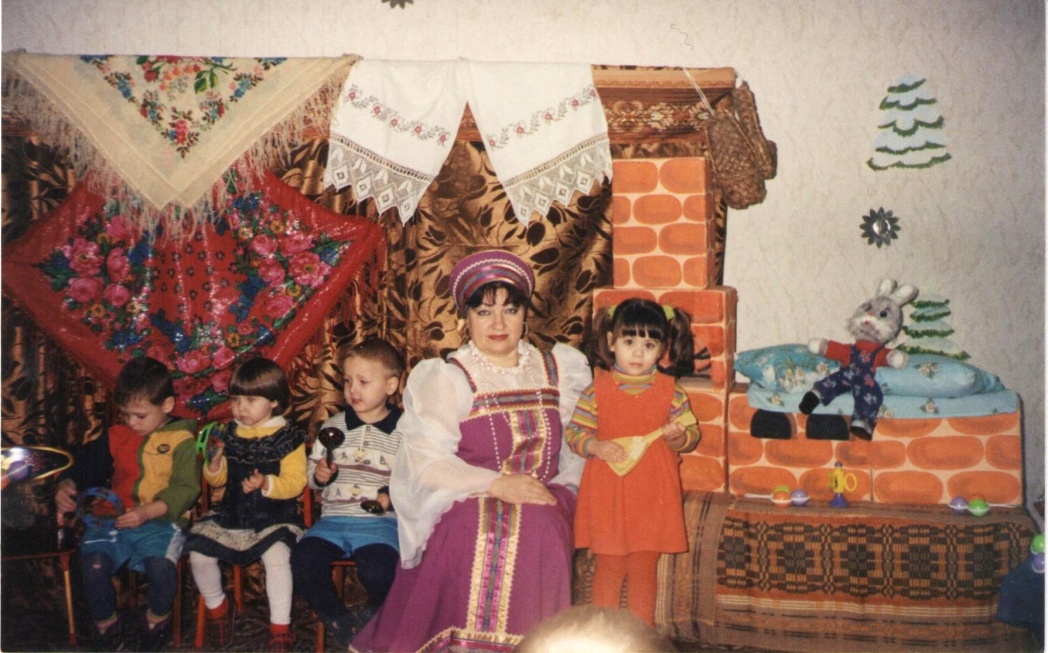 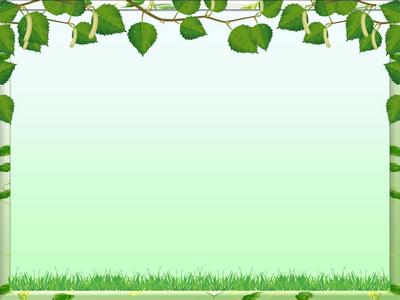 Краткое описание проекта.
       
       Целью данного проекта является освоение детьми фольклорного наследия русского народа,  как самобытной,  целостной системы гармоничного и творческого развития личности.
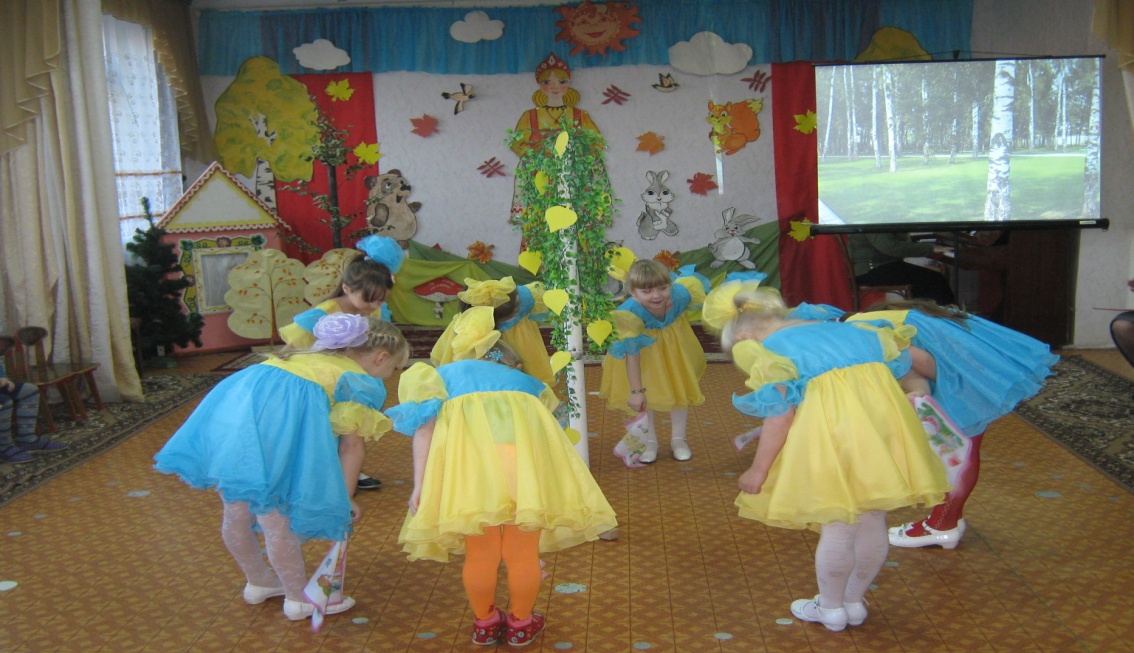 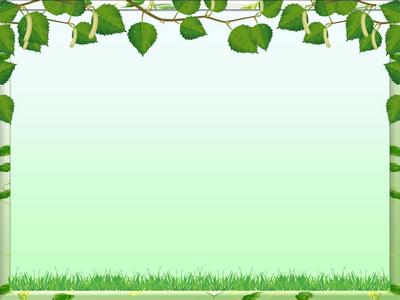 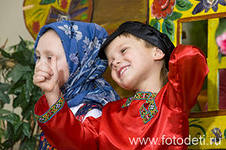 Основной принцип проекта – принцип взаимодействия ребенка с различными формами народного фольклора.
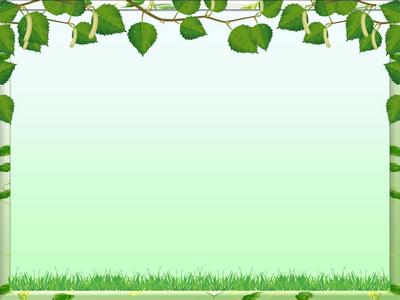 Цель проекта:
 
Приобщать детей к истокам русской культуры,  воспитывать у детей способность и умение эстетически воспринимать произведения народного творчества, развить умение и навыки исполнительской деятельности.
Духовно-нравственное воспитание дошкольников через знакомство с праздниками, традициями и обычаями русского народа.  
Задачи: 
 Знакомить детей со звучанием и внешним видом русских народных инструментов (жалейка, рожок, гусли, балалайка, гармонь, баян, ансамбль русских народных инструментов и т.п.).
 Знакомить детей с русскими народными песнями различных жанров: календарные, трудовые, земледельческие, плясовые, обрядовые, лирические, шуточные, хороводные и пр.;
 Расширять знания детей о народных праздниках, обычаях и традициях русского народа.
 Формировать творческие проявления при инсценировании песен, попевок,  в исполнении танцевальных движений, в народных играх со словом.
 Расширять диапазон детского голоса, развивать вокально-хоровые навыки, чистоту интонирования    средствами народного фольклора. 
 Развивать умение разыгрывать театральные  представления, основанные на русском фольклоре.
 Развивать воображение, творческие и актерские способности;
 Развивать эмоциональное восприятие народной музыки в различных видах музыкальной деятельности;
 Развивать умение разыгрывать театральные  представления, основанные на русском фольклоре.
 Создавать необходимую предметно–развивающую среду.
 Воспитывать патриотические чувства, гордость за великую державу.
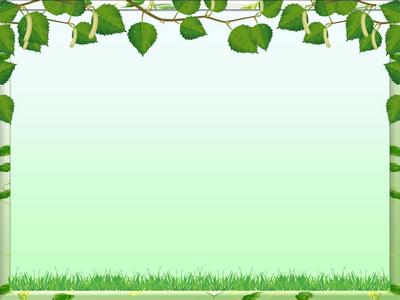 Формы организации музыкальной деятельности.
Проведение развлечений на материале русского фольклора: «Веселая ярмарка», «Посиделки», «Зимний вечер»,«Русские богатыри» и др.;
Проведение совместной образовательной деятельности педагога с детьми  различного типа;
Проведение русских, народных праздников: Рождество, Святки, Крещение, Масленица, Сороки, Пасха и пр.
Организация праздников, совместных с родителями
Организация самостоятельной музыкальной деятельности детей.
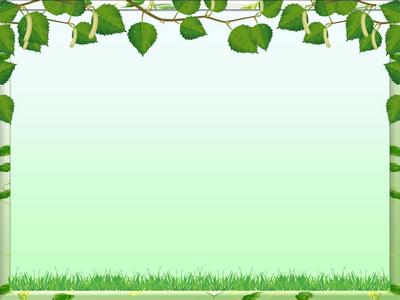 Предполагаемый результат
У детей будут сформировано умение  свободно и  непринужденно  общаться,  умение разыгрывать спектакль по знакомому сюжету,  выразительно в своей роли и в игровом взаимодействии,  умение  сочинять этюды по сказкам, нафантазированным сюжетам.
Дети познакомятся: с устным народным творчеством (скороговорками, потешками, небылицами, прибаутками, присказками, шутками), с разными видами народной песни (хороводной, плясовой, игровой, лирической) и играми.
Будет сформирована выразительная,  красочная, полная ярких сравнений, речь.
Разовьется сфера чувств, готовность к творчеству, коммуникабельность.
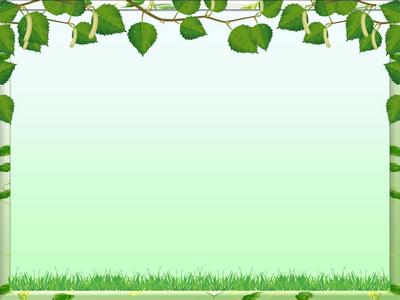 Оценка результатов
Определение продвижения детей будет отслеживаться через наблюдение и анализ работы по музыкальной  деятельности, через просмотр  фольклорных праздников.
Оценка эффективности по итогам работы будет проводиться по трем направлениям: дети, педагоги и родители.
По окончании проекта будет проведено анкетирование всех участков с целью подведения итогов работы, определения роста профессионального мастерства педагогов.
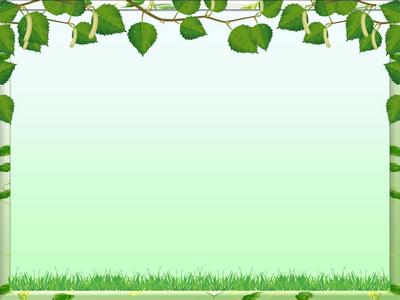 План реализации проекта
1 этап – подготовительный (2 месяца – сентябрь, октябрь). На этапе создается информационная база необходимая для реализации проекта, осуществляется рекламно-информационная кампания.
2 этап – основной (6  месяцев – ноябрь, декабрь, январь, февраль, март, апрель). Реализация основных видов деятельности по направлениям проекта.
3этап – заключительный (1 месяц – май). Итоговый, включающий в себя сбор и обработку диагностических результатов, и соотнесение поставленных задач, прогнозируемых результатов с полученными результатами.
Взаимодействие педагогов и родителей
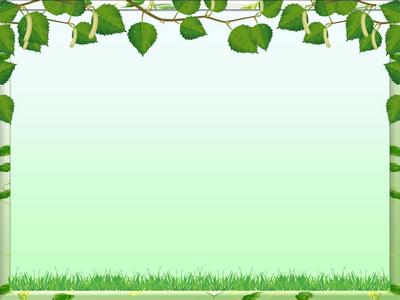 Воспитатели
Музыкальный 
руководитель
Дети
Родители
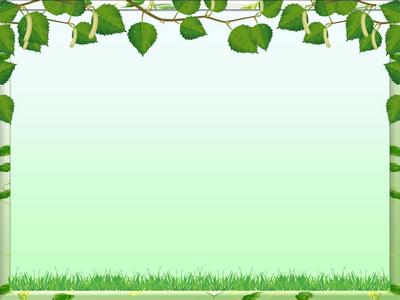 Работа с родителями
1. Беседа с родителями на тему « Фольклор – как средство патриотического воспитания ребенка».
3. Совместное творчество бабушек, мам и детей: «Лоскутное одеяльце для Матрешки».
2. Изготовление родителями книжек – малышек «Моя первая  колыбельная».
4. Изготовление родителями костюмов и атрибутов к народным праздникам.
5. Консультация для родителей «Музыкотерапия»
Оборудование и оснащение педагогического процесса.
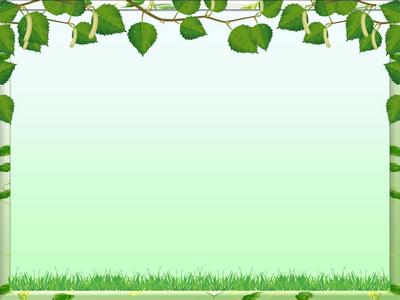 1. Доклады, консультации,  конспекты занятий, сценарии праздничных мероприятий методические  рекомендации для   воспитателей и родителей, практический материал, фотоматериалы, наглядные и дидактические пособия.
2. Организовать в педагогическом коллективе тематическую выставку «Пасхальное яйцо»
3. Игровая деятельность: народные игры – хороводные и подвижные.
4. Создать фонотеку фольклорных произведений для прослушивания в свободной деятельности детей.
.
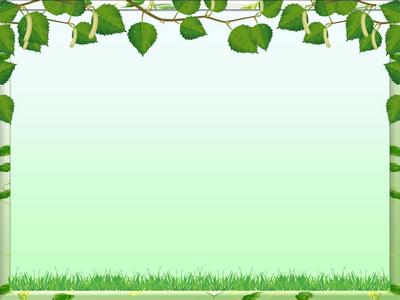 Предполагаемый результат
В результате реализации проекта:

1. Дети познакомятся: с устным народным творчеством (скороговорками, потешками, небылицами, прибаутками, присказками, шутками), с разными видами народной песни (хороводной, плясовой, игровой, лирической) и играми.
2. У детей будут сформировано умение  свободно и  непринужденно  общаться,  умение разыгрывать спектакль по знакомому сюжету,  выразительно в своей роли и в игровом взаимодействии,  умение  сочинять этюды по сказкам, нафантазированным сюжетам.
3. Разовьется сфера чувств, готовность к творчеству, коммуникабельность.
4. Будет сформирована выразительная,  красочная, полная ярких сравнений, речь.
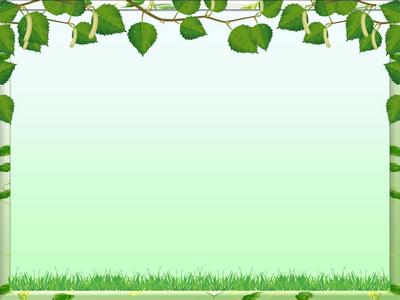 Оценка результатов:
Оценка эффективности по итогам работы будет проводиться по трем направлениям: дети, педагоги и родители.
      Определение продвижения детей будет отслеживаться через проведение диагностики на начало и конец учебного года, через наблюдение и анализ работы по музыкальной  деятельности, через просмотр театрализованных представлений и фольклорных праздников.
      По окончании проекта будет проведено анкетирование всех участков с целью подведения итогов работы, определения роста профессионального мастерства педагогов.
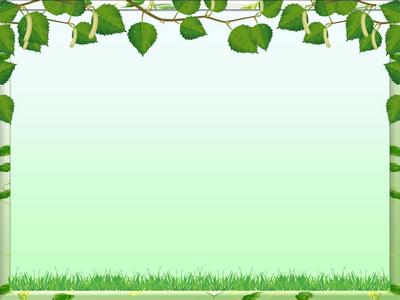 Спасибо за
 внимание